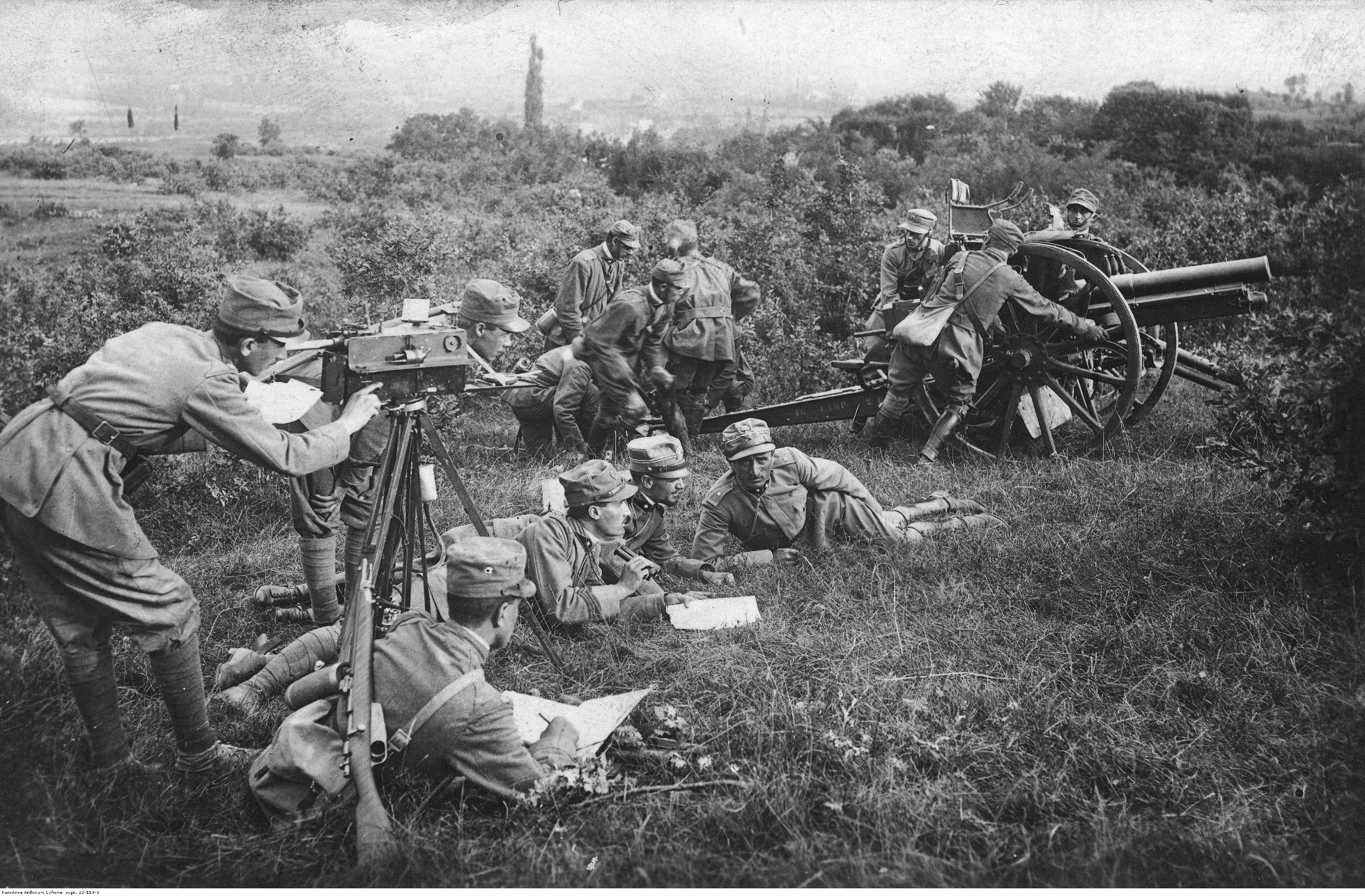 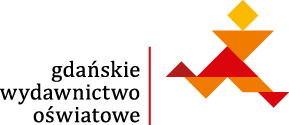 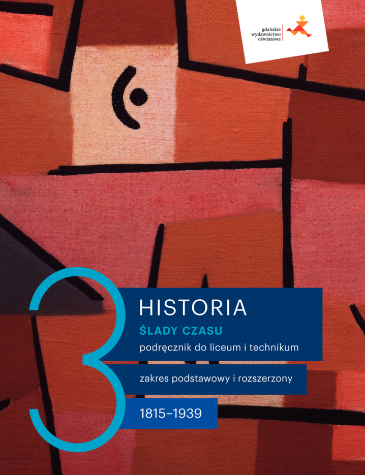 Włoskie oddziały artyleryjskie przygotowujące się do ostrzału wrogich pozycji
Wielka Wojna 1914–1918
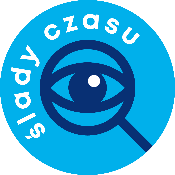 Cele lekcji
scharakteryzujesz sytuację w Europie przed wybuchem I wojny światowej
przedstawisz przebieg I wojny światowej na froncie zachodnim i wschodnim
wyjaśnisz wpływ najważniejszych wydarzeń,  do których doszło w czasie wojny na przebieg tego konfliktu
opiszesz zmiany w sztuce wojennej w czasie I wojny światowej
przedstawisz skutki społeczne I wojny światowej
NACOBEZU
wymienisz główne przyczyny wybuchu I wojny światowej
wskażesz na mapie państwa biorące udział w wojnie oraz miejsca najważniejszych wydarzeń związanych z konfliktem
wyjaśnisz różnice w przebiegu wojny na froncie zachodnim i wschodnim
Sytuacja przed wybuchem wojny
doszło do kryzysów marokańskiego i bałkańskiego
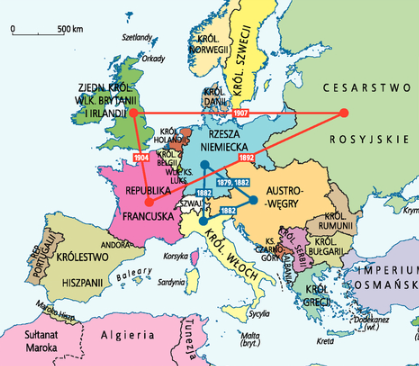 zwiększyły napięcie w Europie, ale nie doprowadziły do wybuchu
trwał wyścig zbrojeń
mimo to trwał zbrojny pokój
istniały trójprzymierze i trójporozumienie
sojusze te wzajemnie się równoważyły
panowało powszechne przekonanie, że wojna nie wybuchnie, a konflikty zostaną opanowane dzięki negocjacjom
28 czerwca 1914 r. – zamach w Sarajewie
zginął następca tronu Austro-Węgier Franciszek Ferdynand wraz z żoną
zabójcą był Gawriło Princip
Europa przed I wojną światową
powiązany z serbskim wywiadem
zabójstwo dla Austro-Węgier stało się okazją do upokorzenia Serbii, utrudniającej ekspansję na Bałkanach
Początek Wielkiej Wojny
ultimatum Austro-Węgier do Serbii
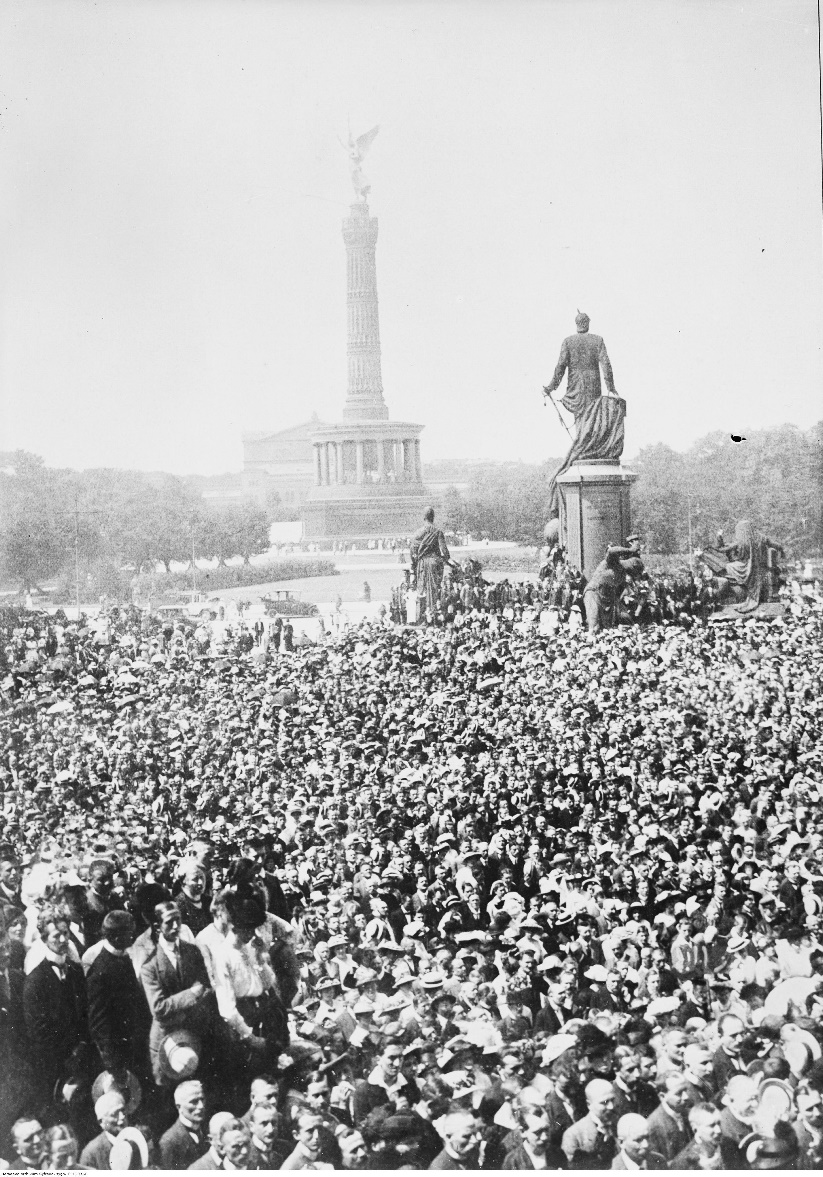 Serbia odrzuciła je – przyjęcie oznaczałoby utratę suwerenności
28 lipca – Austro-Węgry wypowiadają Serbii wojnę
pomyślany jako lokalny konflikt, spór z Serbią doprowadził do reakcji łańcuchowej i szybko przekształcił się w wojnę o charakterze najpierw europejskim, a później światowym
w obronie Serbii Rosja zarządziła mobilizację
Niemcy 1 sierpnia wypowiedziały wojnę Rosji
Niemcy 1 sierpnia wypowiedziały wojnę Francji
Wielka Brytania wypowiedziała wojnę Niemcom (po ataku Niemiec 4 sierpnia na neutralną Belgię)
Manifestacja zwolenników wojny zorganizowana na początku sierpnia 1914 r. w Berlinie
wraz z Wielką Brytanią do wojny przystąpiły brytyjskie dominia
po stronie ententy stanęła Japonia
wojna okazała się triumfem nacjonalistów nad pacyfistami oraz zwolennikami współpracy międzynarodowej
po stronie państw centralnych stanęła Turcja
Włochy ogłosiły neutralność
Front zachodni
wojna błyskawiczna
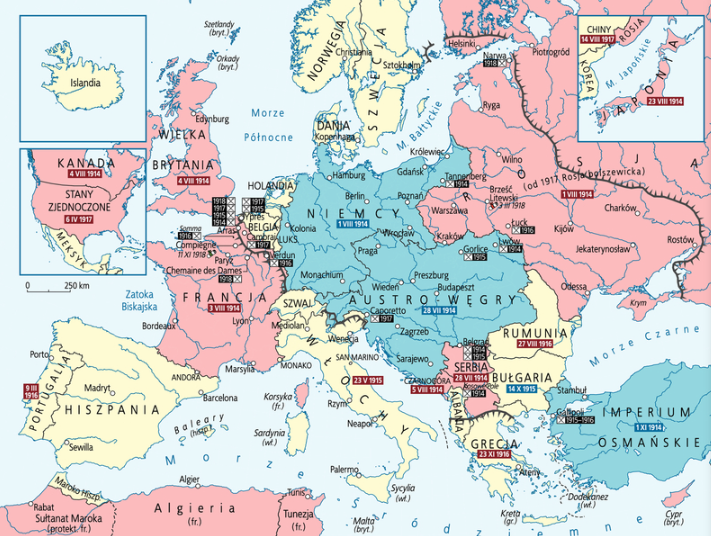 plan Schlieffena
wynikał z konieczności prowadzenia wojny na dwa fronty
4 sierpnia – atak Niemiec na Belgię
Belgowie, a także Francuzi, bronili się znacznie dłużej, niż zakładali to Niemcy
pojawił się desant Brytyjskiego Korpusu Ekspedycyjnego
5–9 września – bitwa nad rzeką Marną
Niemcy zostali zatrzymani
wojna przybrała charakter wojny pozycyjnej
Wielka Wojna (1914–1918)
obie strony okopały się na liniach szańcówi schronów, uzbrojone w artylerię i karabiny maszynowe
dostępu do pozycji broniły zasieki z drutu kolczastego i miny
1916 r. – ofensywy nad Sommą i pod Verdun
nie przyniosły znaczącego przesunięcia się linii frontu
Front wschodni
plan Schlieffena zakładał przerzucenie sił niemieckich na front wschodni po pokonaniu Niemiec, do tego czasu siły rosyjskie miała powstrzymywać armia austro-węgierska
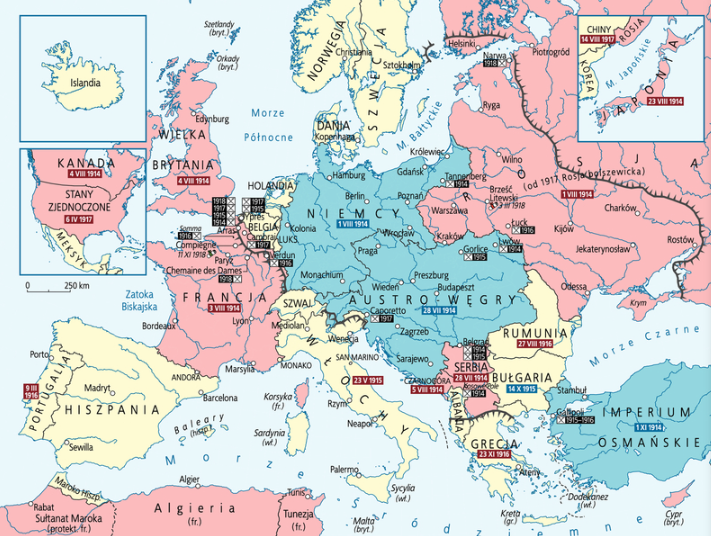 po początkowych sukcesach wojska Habsburgów zaczęły się cofać
jesienią 1914 r. Rosjanie podjęli nieudaną próbę zdobycia Krakowa i Przemyśla
1914 r. – Niemcy walczyli z Rosjanami na terenie Prus Wschodnich
bitwa pod Tanennbergiem
bitwa nad jeziorami mazurskimi
Wielka Wojna (1914–1918)
armie rosyjskie zostały pokonane
Front wschodni
1915 r. – Niemcy i Austro-Węgry przełamały obronę rosyjską i przejęły inicjatywę strategiczną na tym froncie
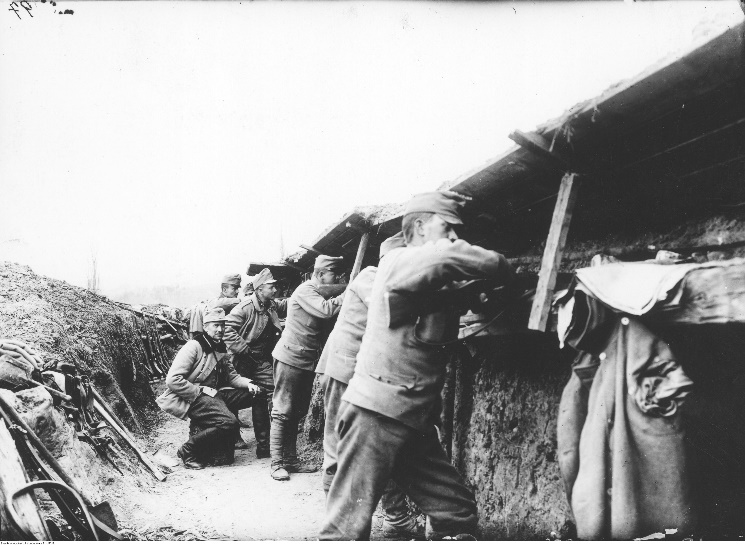 Bitwa pod Gorlicami
druga bitwa nad jeziorami mazurskimi
bitwa pod Gorlicami
Niemcy zajęli Warszawę i Królestwo Polskie
Austriacy pokonali wojska serbskie i czarnogórskie
1915 r. – przystąpienie do wojny Rumunii po stronie państw ententy (jej wojska zostały szybko pokonane)
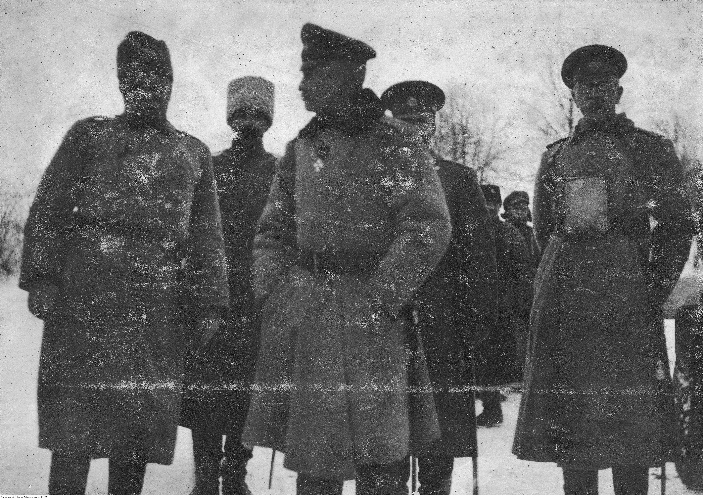 1916 r. – kontrofensywa Rosji
jej autorem był generał Aleksiej Brusiłow
Rosja na krótko przejęła inicjatywę, ale wkrótce potem ponownie się wycofała
Dowódcy rosyjscy podczas walk na froncie wschodnim, na pierwszym planie gen. Aleksiej Brusiłow (w środku)
efektem liczne dezercje i rosnące nastroje antywojenne podsycane przez bolszewików
1918 r. – rewolucje w Rosji
po przejęciu władzy przez bolszewików Rosja zakończyła wojnę z państwami centralnymi i podpisała z nimi pokój w Brześciu nad Bugiem
Wojna w Alpach i na Bliskim Wschodzie
1915 r. – Włochy przystąpiły do wojny po stronie ententy
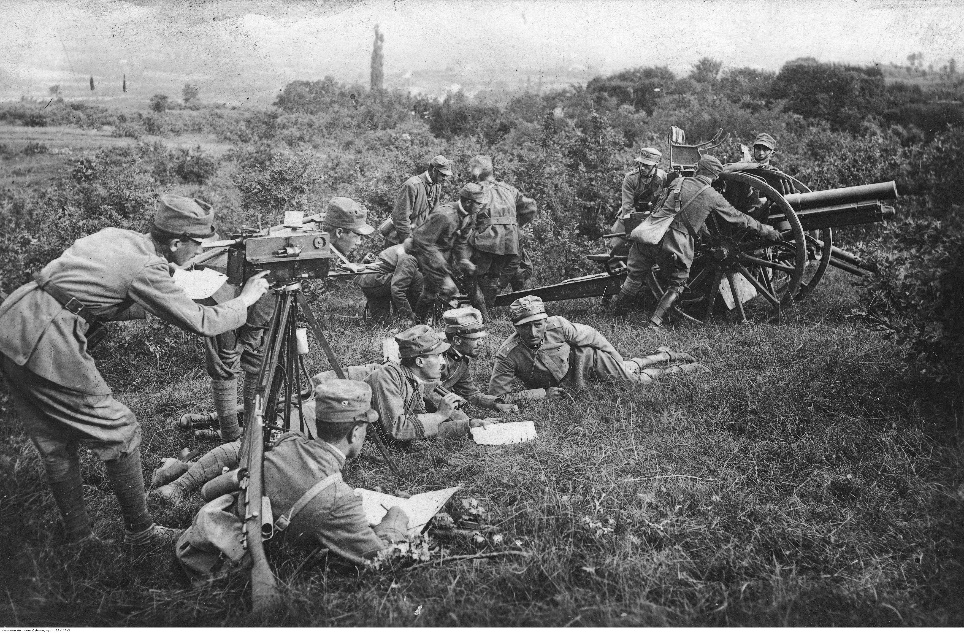 walczyły w Alpach z wojskami austriackimi i niemieckimi
1917 r. – klęska Włochów pod Caporetto
od klęski uratowało ich wsparcie sojuszników
1915 r. – desant aliantów na półwyspie Gallipoli w Turcji
próba opanowania cieśnin czarnomorskich i wyeliminowania Turcji z wojny
1915–1916 – bitwa między wojskami tureckimi i niemieckimi, a siłami ententy
Żołnierze włoscy podczas walk na froncie południowym
powstrzymanie wojsk alianckich
1918 r. – wojska brytyjskie osiągnęły przewagę nad tureckimi
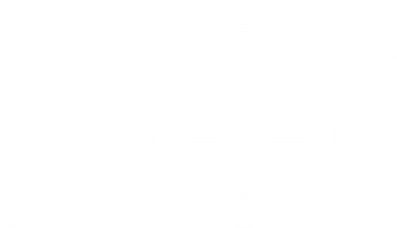 Nieograniczona wojna podwodna
od początku konfliktu przewaga Brytyjczyków na morzach była zdecydowana
okręty niemieckie stacjonowały w portach, blokowane przez flotę aliancką
Niemcy próbowali przełamać blokadę przy użyciu okrętów podwodnych, czyli U-Bootów
zatapiano statki wojenne i handlowe należące do wrogiego sojuszu, a także państw neutralnych
V 1915 r. – zatopienie brytyjskiego statku pasażerskiego Lusitania
1917 r. – ogłoszenie przez Niemcy nieograniczonej wojny podwodnej
1917 r. – depesza Arthura Zimmermanna
Niemcy zaproponowały Meksykowi sojusz i udział w wojnie po stronie państw centralnych w zamian za odzyskanie terenów utraconych w wojnie z USA
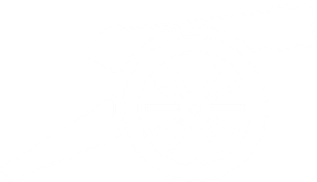 USA wypowiedziały Niemcom wojnę
w ślad za Amerykanami do wojny przystąpiły inne kraje – m.in. Brazylia, Chiny i Syjam
Koniec wojny
po wycofaniu wojsk z frontu wschodniego Niemcy próbowali przebić się na zachodzie
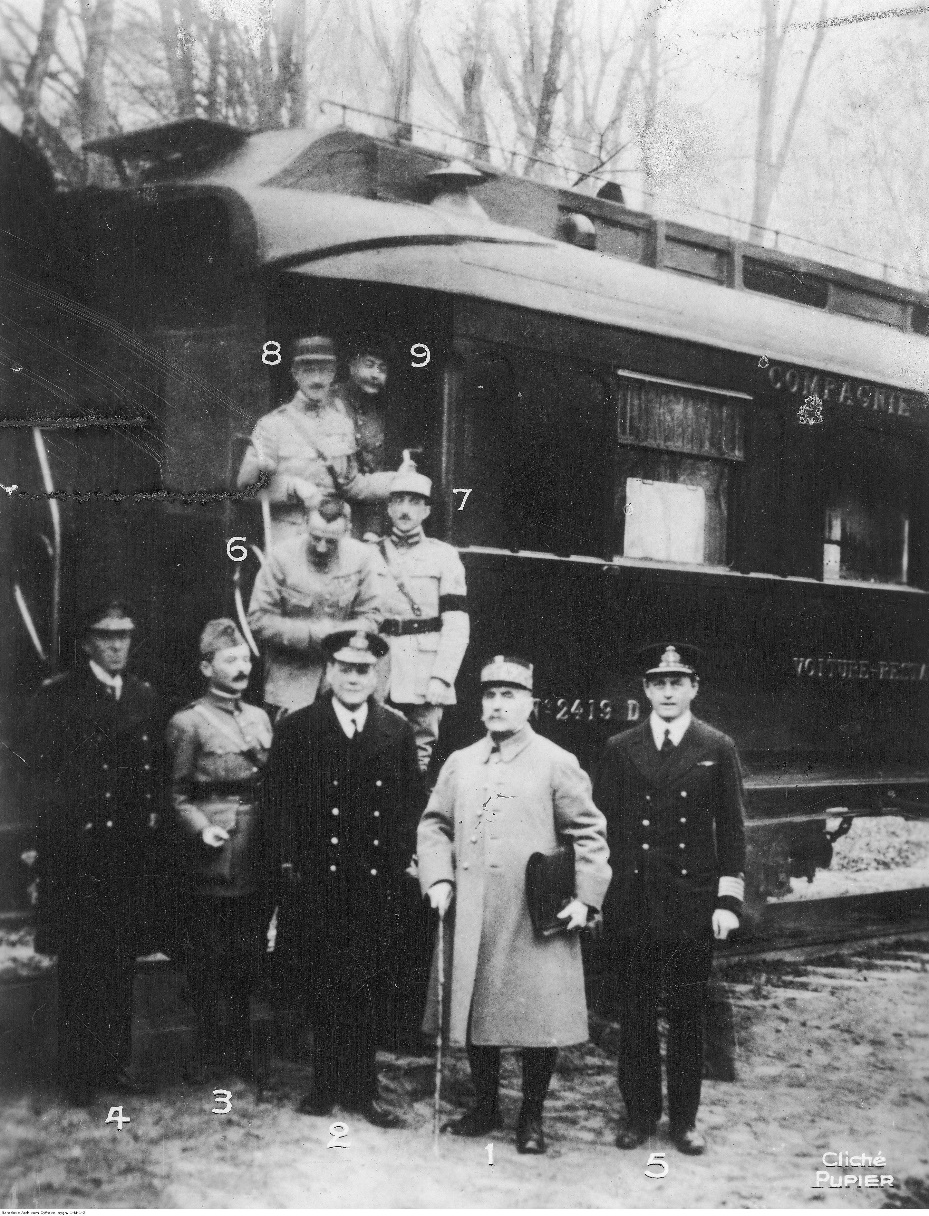 1918 r. – w drugiej bitwie nad Marną ponieśli porażkę
VIII 1918 r. – ofensywa aliantów
od września do listopada skapitulowały armie Bułgarii, Imperium Osmańskiego i Austro-Węgier
XI 1918 r. – wybuchła rewolucja w Niemczech
11 listopada – zawarcie rozejmu we francuskim Compiègne
Podpisanie zawieszenia broni między Niemcami a ententą w Compiègne. Na zdjęciu delegacja aliantów przed wagonem sztabowym, w którym Niemcy podpisali akt kończący działania zbrojne
Nowe rodzaje broni
karabiny maszynowe
gazy bojowe
1915 r. – pierwsze użycie pod Ypres
lotnictwo wojskowe
maski przeciwgazowe
samoloty rozpoznawcze
myśliwce
czołgi
1916 r. – użyte po raz pierwszy nad Sommą
bombowce
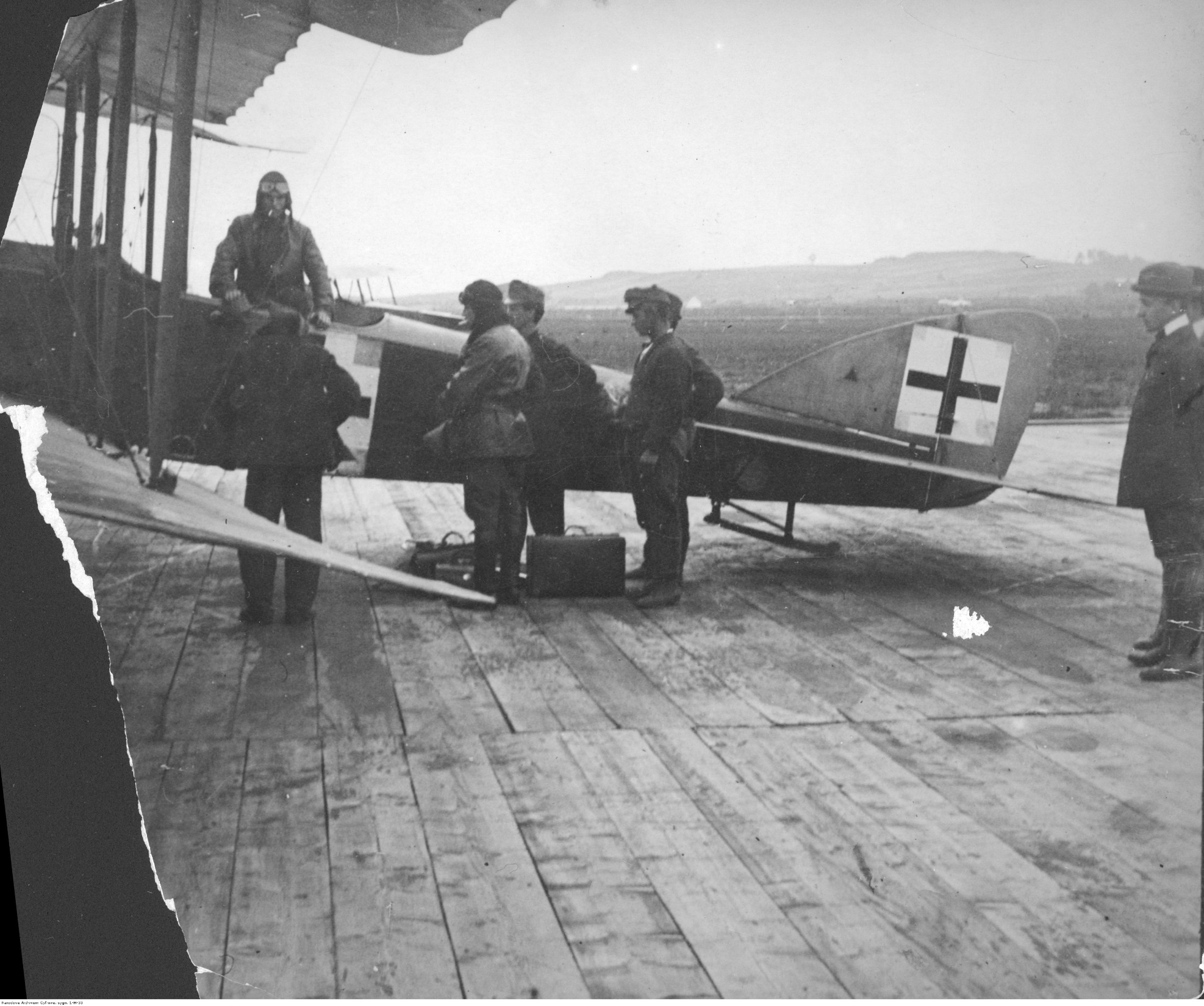 Austriacki samolot we Lwowie
Straty ludzkie spowodowane I wojną światową
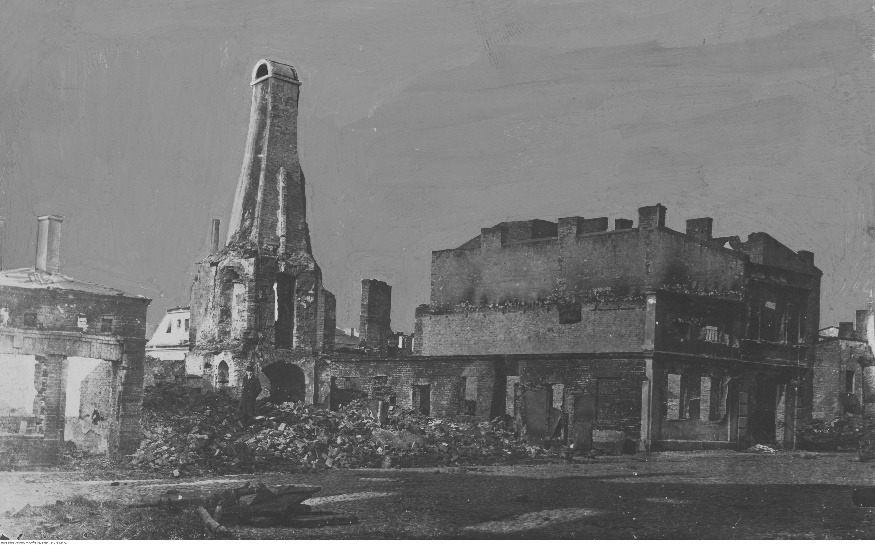 wojna totalna
prowadzona na wyniszczenie przeciwnika
prowadzona przy użyciu propagandy i nowych rodzajów broni
śmierć poniosło ok. 10 mln żołnierzy, 20 mln zostało rannych
ok. 50 do 100 mln osób zabiła grypa hiszpanka
Fragment rynku w Kaliszu zbombardowanego podczas działań zbrojnych
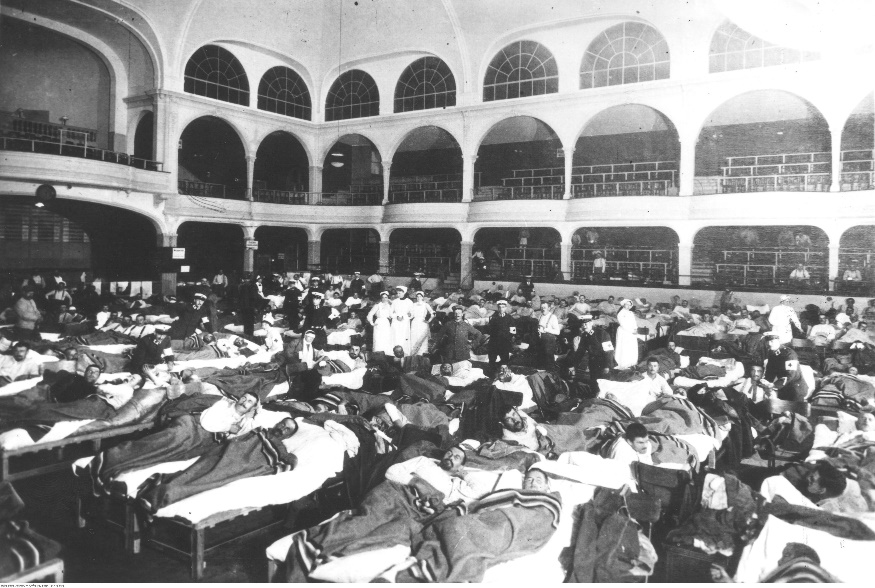 Ranni żołnierze przebywający w szpitalu we Frankfurcie